Root-finding Algorithms求根演算法
Roger Jang (張智星)
CSIE Dept, National Taiwan University
2020/3/10
Root-finding Algorithms
Goal: Find x such that f(x)=0.
f(x) is continuous with single input.
f(x) = 0 is hard to solve directly.
Types
Closed methods
Enclose the root in an interval  Reduce the length of the interval iteratively
Example: Bisection
Open methods
Approximate the function with a model  Find the new model (and new zero) iteratively
Example: Newton’s method, fixed point iteration
Comparison
Closed methods
Robust
Error can be bounded
Always converges
Not efficient
Open methods
Not as robust
Error cannot be bounded
Not always converges
More efficient
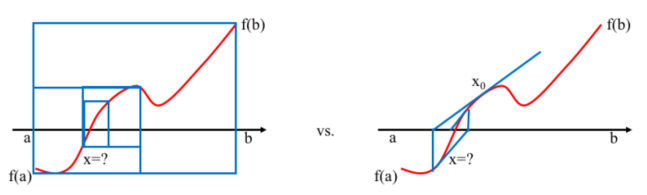 Bisection
Newton’s method
Bisection: Algorithm
Concept
Perform binary search in an interval
Steps in bisection
Find an interval [a, b] such that f(a)f(b)<0.
Set c=(a+b)/2
New interval = [c, b] if f(c)f(b)<0, else new interval = [a, c]
Go back to step 2 until the length of interval is small.
Bisection: Error Bound
Quiz!
Bisection: Examples
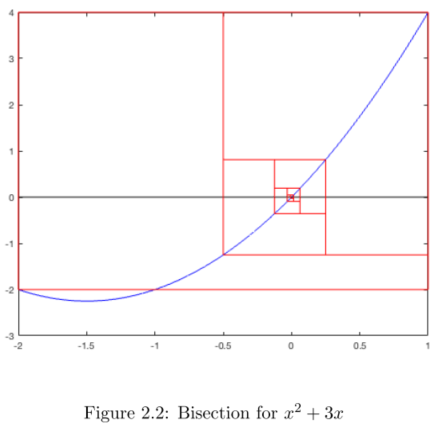 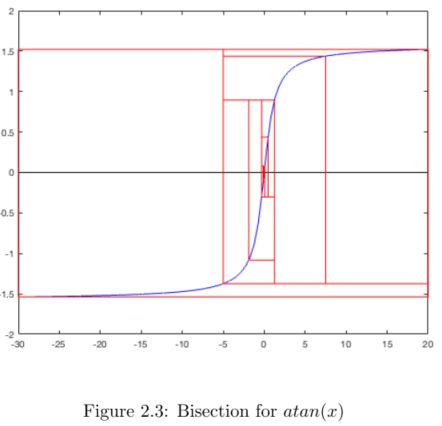 Newton’s Method: Algorithm
AKA Newton-Raphson method
Concept: Approximate the root by a tangent line iteratively
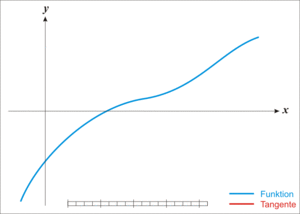 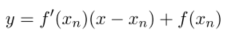 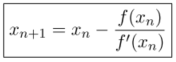 Newton’s Method: Example
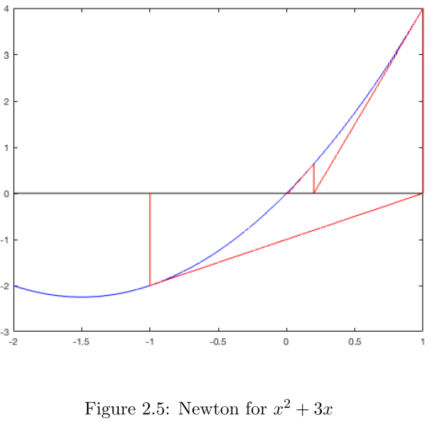 Fixed-point Iteration: Algorithm
If xn+1=g(xn) converges to x when n is large, then x is a fixed-point of xn+1=g(xn).
Algorithm
Convert f(x)=0 to x=g(x).
Iterate xn+1=g(xn) until it converges to a fixed point, which is the root of f(x). Stop the algorithm.
If the previous step does not converge, go back to step 1 to find a new g(x). 
Problem
How to convert f(x)=0 to x=g(x)?
How to make sure the iteration converges?
Fixed-point Iteration: Conversion of f(x)=0
How to convert f(x)=0 to x=g(x)?
Examples


More examples
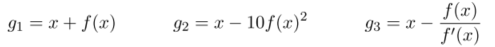 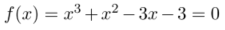 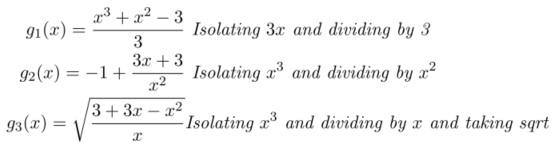 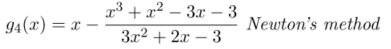 Fixed-point Iteration: Convergence
Is this sufficient or necessary
for convergence?
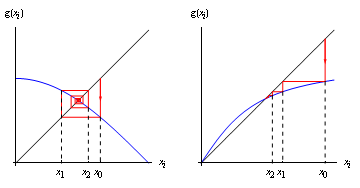 Fixed-point Iteration: Divergence
Spiral plots of divergence
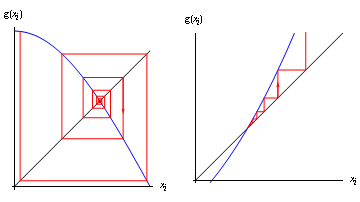 Fixed-point Iteration:From Convergence to Divergence
Example: From Convergence to Divergence
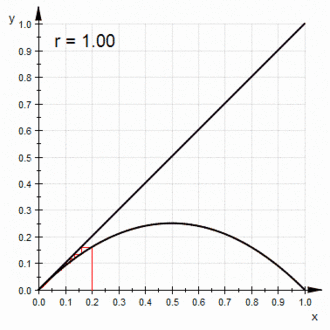 Reference
References
Lecture Notes CME108: Introduction to Scientific Computing, Stanford University (pdf file)
Wikipedia: Root-finding algorithm
3.1 Unit Project: Function Iteration and Chaos